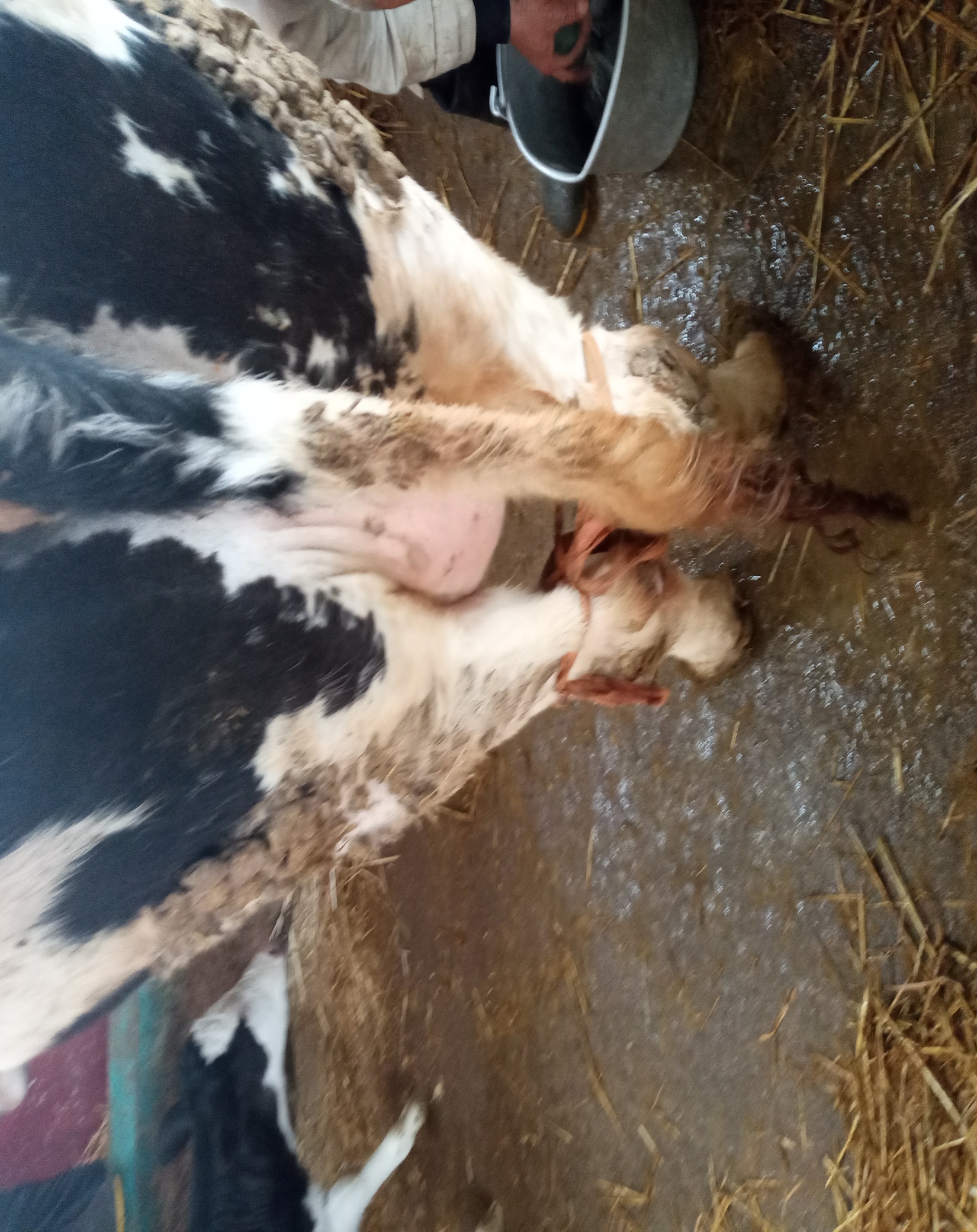 Dr : Bouchoucha .B         clinique TP Ruminants                     A5                                       2020/2021
Bon jour à toutes et à tous
12/12/2020
Dr: Bouchoucha . B / A5  2020-2021.  ISVK
1
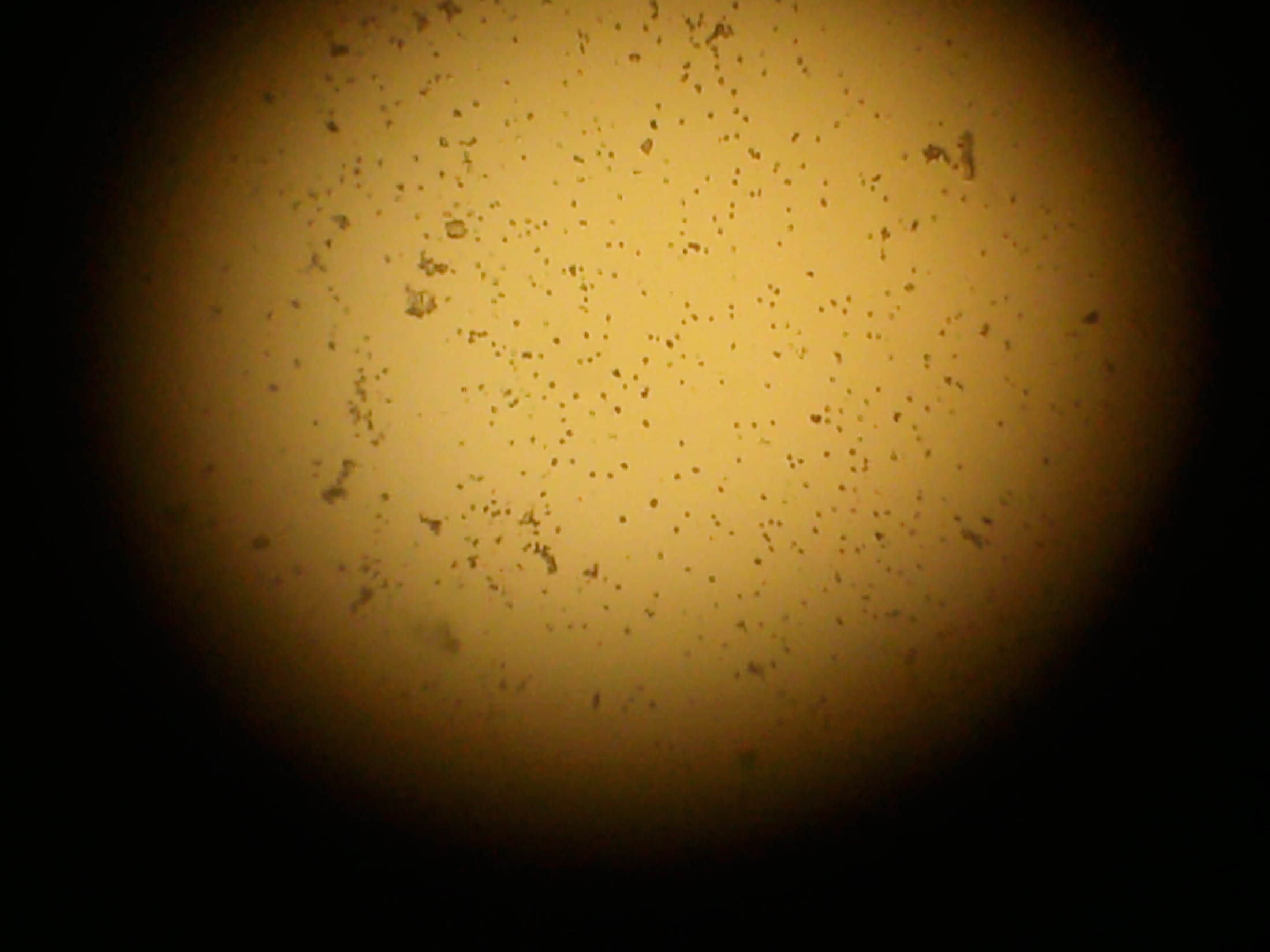 Mammites cliniques et subcliniques
12/12/2020
Dr: Bouchoucha . B / A5  2020-2021.  ISVK
2
Pourquoi sont –ils choisis comme  le premier chapitre ..???????
12/12/2020
Dr: Bouchoucha . B / A5  2020-2021.  ISVK
3
Les mammites sont classées en premier rang parmi les maladies qui touchent les ruminants
Dans les deux cas il ya une inflammation de la mamelle (trayon ou plus….????)  par intervention de germes (bactéries, virus et champignons….) ??????
engendrant des pertes considérablement importantes (médicale+ économiques?????)
12/12/2020
Dr: Bouchoucha . B / A5  2020-2021.  ISVK
4
si la mammite clinique attire l’attention de l’éleveur ( changements des caractéristiques du lait ;aspect  ,couleur,odeur ,trayon enflammé);  la mammite subclinique non (inaperçue, insidieuse) 

Généralement 1 cas de Mammite clinique correspond à 9 cas de M.S.C
12/12/2020
Dr: Bouchoucha . B / A5  2020-2021.  ISVK
5
INTRODUCTION VOICI UNE VIDEO SUR UN DES TEST POUR LE DGC DE  LA MAMMITE SUBCLIBIQUE
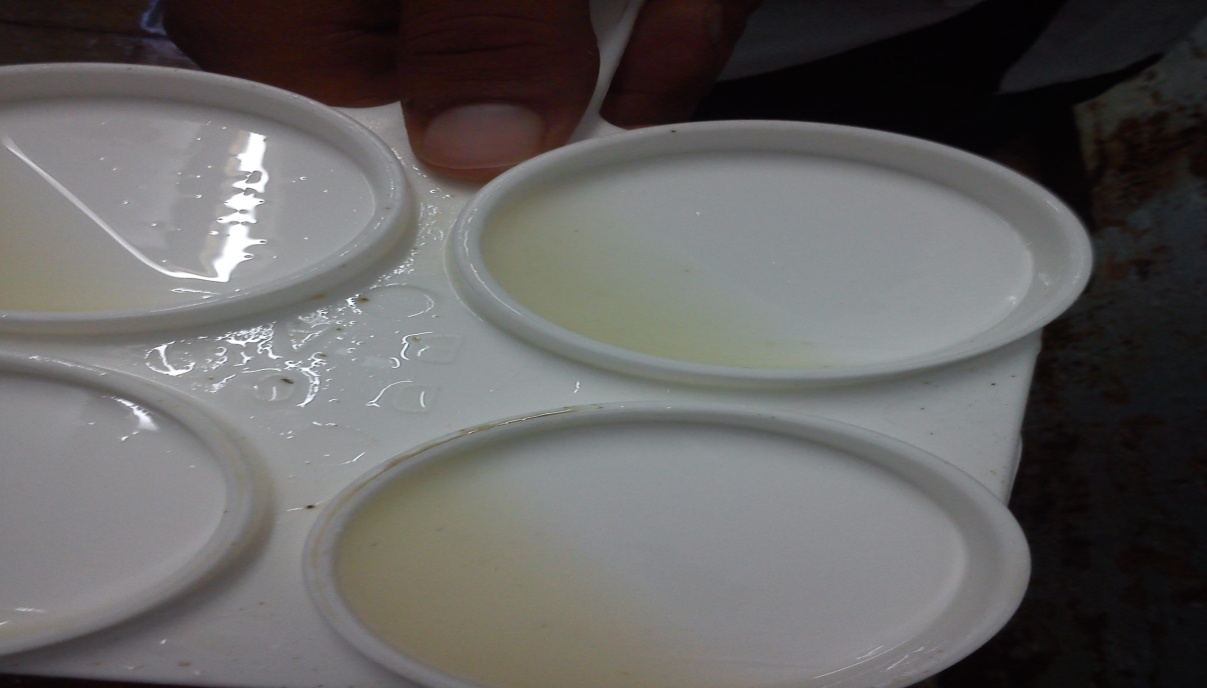 12/12/2020
Dr: Bouchoucha . B / A5  2020-2021.  ISVK
6
Les buts de ce Tp clinique:
Purquoi ce TP clinique
c’est de prendre une vision et une idée assez complète sur les mammites subcliniques
12/12/2020
Dr: Bouchoucha . B / A5  2020-2021.  ISVK
7
Reconnaitre les différents tests et leurs objectifs ex: lait des autres trayons sains lors d’une mammite clinique, lait de Tank pour s’orienter vers les animaux (trayons malades)
ainsi d'apprendre à mettre en place une démarche et une attitude préventive (prophylaxie) c.a.d   >>>
des conseils et recommandation à donner aux éleveurs pour éviter ces pathologies redoutables
12/12/2020
Dr: Bouchoucha . B / A5  2020-2021.  ISVK
8
QUESTIONS 
DE QUOI S’AGIT –IL…..?????
C’est le conductimètre 
Appareil qui mesure le conductivité électrique du lait (conductimètre électrique du lait)

Le lait contient des sels minéraux (NaCl),P,K,Mg…. 
Matière saline du lait elle est presque 9 g/litre
Na presque 0.59 g/litre 
Cl presque 1.19 g/litre
12/12/2020
Dr: Bouchoucha . B / A5  2020-2021.  ISVK
9
Principe 
* Un lait provient d’un trayon mammiteux contient plus de sels,H+
         résistance devient  moins par rapport à un lait normal , conductivité augmente
       cela est expliqué par une vasodilatation due à l’inflammation sous l’effet des médiateurs chimiotactiques de l’inflammation
10
12/12/2020
Dr: Bouchoucha . B / A5  2020-2021.  ISVK
Matériels et méthodes
Dans le but de préparation de ce TP clinique: 
 on a du faire un prélèvement de lait  provient d’un trayon avec lait sain d’une vache qui présenté une mammite clinique (voir la video)
Ou bien dans le cadre de dépistage systématique sur un troupeau
Les  tests sont:CMT,papiers Ph, le conductimètre électrique du lait
12/12/2020
Dr: Bouchoucha . B / A5  2020-2021.  ISVK
11
1- le conductimètre électrique
Le principe est en haut
12/12/2020
Dr: Bouchoucha . B / A5  2020-2021.  ISVK
12
Interprétations des résultats
12/12/2020
Dr: Bouchoucha . B / A5  2020-2021.  ISVK
13
prevention
1-surtout veillez à l’hygiene de l’étable (germes d’environnement???? ) donnez nous quelques exemples
Hygiène de traite (état des goblet,système de vide ,traite des malades en dernier )
Traiter les lésions des mammelles (germes de contagion????)
12/12/2020
Dr: Bouchoucha . B / A5  2020-2021.  ISVK
14
*Questions : !!!!!!!!!????????
12/12/2020
Dr: Bouchoucha . B / A5  2020-2021.  ISVK
15
Pourrait- il avoir une relation entre  le test utilisé et la bactériologie ????
* LESQUELLES?
12/12/2020
Dr: Bouchoucha . B / A5  2020-2021.  ISVK
16
Comment calculer une conductivité électrique d’une solution…???????
12/12/2020
Dr: Bouchoucha . B / A5  2020-2021.  ISVK
17
donner L’UNITE DE MESURE
12/12/2020
Dr: Bouchoucha . B / A5  2020-2021.  ISVK
18
REPONSES
12/12/2020
Dr: Bouchoucha . B / A5  2020-2021.  ISVK
19
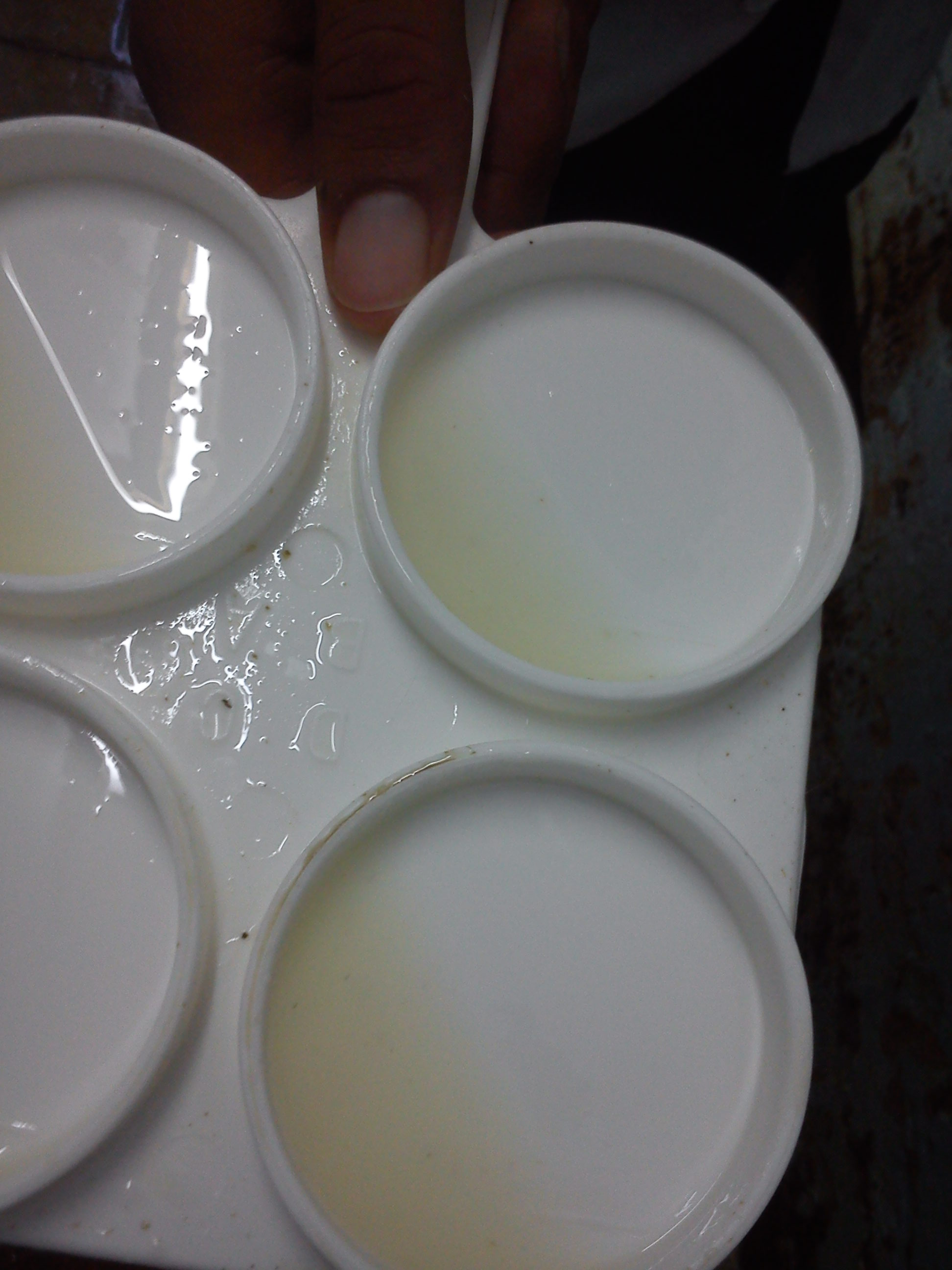 TEST CMT
12/12/2020
Dr: Bouchoucha . B / A5  2020-2021.  ISVK
20
PRINCIPE DE TEST
C’SET TRES SIMPLE ,ce test révéle la présence de cellules inflammatoire (PNN) dans le lait suspecté
Le réactif utilisé a la capacité de causer l’éclatement des cellules inflammatoire et la ségrégation de leur matériel génétique (ADN)
12/12/2020
Dr: Bouchoucha . B / A5  2020-2021.  ISVK
21
Matériels et méthodes
12/12/2020
Dr: Bouchoucha . B / A5  2020-2021.  ISVK
22
Pour REALISER ce test on a besoin de :
1-réactif (teepol) qui est une substance tensio actif capapble de causer l’eclatement de cellules somatique probablement existant dans le lait à tester et d eliberer l’ADN de  ces cellules
2-plaque à test munie de 4 coupelles pour prélever le lait des 4 quartiers
12/12/2020
Dr: Bouchoucha . B / A5  2020-2021.  ISVK
23
Plaque à fond noir
12/12/2020
Dr: Bouchoucha . B / A5  2020-2021.  ISVK
24
Plaque à fond blanc
12/12/2020
Dr: Bouchoucha . B / A5  2020-2021.  ISVK
25
Réactif
12/12/2020
Dr: Bouchoucha . B / A5  2020-2021.  ISVK
26
VOIR CETTE VIDEO
12/12/2020
Dr: Bouchoucha . B / A5  2020-2021.  ISVK
27
méthode
1-prélever le lait dans les coupelles
2-ajuster le volume jusqu’au traie (2ml)
2-Ajoutter du réactif au lait  avec des volumes égaux (2ml CHACUN)
4-mélanger le lait et le réactif en imprimant un mouvement circulaire pendant 10 à 30 secondes. et faire la lecture
12/12/2020
Dr: Bouchoucha . B / A5  2020-2021.  ISVK
28
Voici cette vidéo
12/12/2020
Dr: Bouchoucha . B / A5  2020-2021.  ISVK
29
lecture
Interprétez immédiatement le test pour chaque quartier :
1) en poursuivant le mouvement circulaire pour voir l’épaississement; 
a-ras, melange homogene 
b-viscosité réversible, ; la viscosité tend à disparaître
c-viscosité irréversible. Le mélange quoique épaissi, se vide graduellement.
d- gel au fond de palette, tombe et peut laisser du liquide dans le godet.
e-gel adhère au centre de palette, tombe d’un coup sans laisser de liquide.
12/12/2020
Dr: Bouchoucha . B / A5  2020-2021.  ISVK
30
QUESTIONS
AU PLUS HAUT BSELON VOUS QUELLE ST LA NOTE QUE NOUS PUISSION ACCORDE?

POURQUOI ?
QUELLE ES LA CONDUITE A TENIR ?
Est-ce QU’iL YA D’AUTRES TESTS….??
VOUS AVEZ REMARQUE QU’IL Y EN A DEUX 2 TYPES DE PLATEAU A TEST ?
SELON VOUS,  QUELLE EST LA DIFFERENCE EN MATIERE DE PRATIQUE USUELLES (COURANTE)
12/12/2020
Dr: Bouchoucha . B / A5  2020-2021.  ISVK
31